Psychology
Twelfth Edition
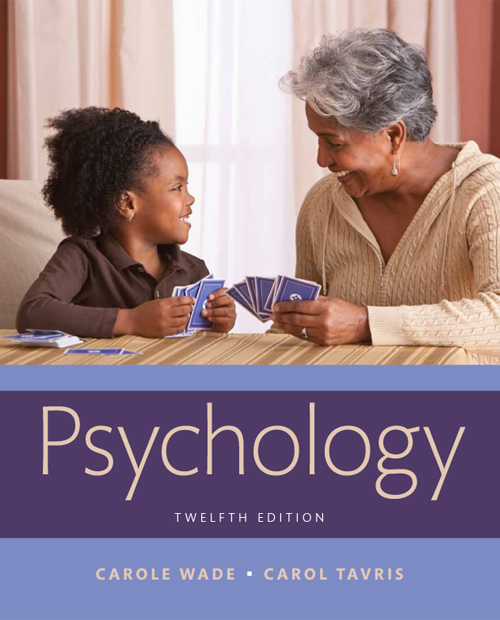 Chapter 1
What Is Psychology?
Psychology, Pseudoscience, and Popular Opinion
LO 1.1.A Define psychology, and describe how it addresses topics from a scientific perspective.
LO 1.1.B Provide examples of pseudoscience, psychobabble, popular opinion, and “plain old common sense” related to psychological topics, and describe how scientific psychology would address such claims.
What Psychology Is
Psychology is the discipline concerned with behavior and mental processes and how they are affected by an organism’s external and internal environment.
Unlike pop psychology, scientific psychology is based on research and empirical evidence.
gathered by careful observation, experimentation, and measurement
What Psychology Is Not (1 of 4)
Psychologists have many pseudoscientific competitors, such as astrologers and psychics.
Like psychologists, promoters of nonscientific systems try to explain people’s problems and predict their behavior.
When their claims are put to the test, they turn out to be so vague as to be meaningless or just plain wrong.
What Psychology Is Not (2 of 4)
Psychology’s methods and reliance on empirical evidence distinguish it from pseudoscience and “psychobabble.”
Like scientists in other fields, psychological researchers strive to:
discover new phenomena and correct mistaken ideas
deepen our understanding of an already familiar world
What Psychology Is Not (3 of 4)
Psychobabble is appealing because it confirms our beliefs and prejudices.
In contrast, psychology often challenges them.
Fully understanding basic human processes that most people take for granted often involves:
examining them in a new light
turning common wisdom on its head for a different perspective
shaking up cherished beliefs to see why and when they hold true
What Psychology Is Not (4 of 4)Figure 1.1Psychology: It’s Not Just “Common Sense”
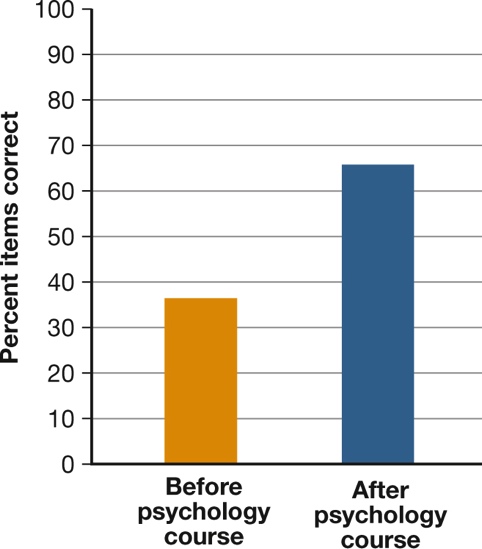 [Speaker Notes: On the first day of class, students in an introductory psychology course actually did worse than chance on a true–false psychological information questionnaire. But by the end of the semester, after they had learned to examine the scientific evidence for their beliefs, their performance had greatly improved.]
Thinking Critically and Creatively About Psychology
LO 1.2.A Explain why critical thinking applies to all scientific pursuits, and also why it should guide everyday judgments and decision making.
LO 1.2.B List eight important critical-thinking guidelines and give an example of how each applies to the science of psychology.
What Is Critical Thinking? (1 of 2)
One benefit of studying psychology is the development of critical-thinking skills and attitudes.
Critical thinking: The ability and willingness to assess claims and make judgments on the basis of well-supported reasons and evidence rather than emotion or anecdote.
What Is Critical Thinking? (2 of 2)
Critical thinking helps people evaluate competing findings on psychological issues that are personally and socially important.
Critical thinkers are able to:
look for flaws in arguments
resist claims that have no support
Critical thinking is fundamental to all science, including psychological science.
Guidelines for Critical Thinking (1 of 2)
One benefit of studying psychology is the development of critical-thinking skills and attitudes. 
Critical thinking helps people evaluate competing findings on psychological issues that are personally and socially important.
Guidelines for Critical Thinking (2 of 2)
Eight critical-thinking guidelines:
Ask questions: be willing to wonder.
Define your terms.
Examine the evidence.
Analyze assumptions and biases.
Avoid emotional reasoning.
Don’t oversimplify.
Consider other interpretations.
Tolerate uncertainty.
Psychology’s Past: From the Armchair to the Laboratory
LO 1.3.A Discuss some of the pre-psychological approaches to explaining psychological topics, from ancient times through the early 1800s.
LO 1.3.B Explain Wilhelm Wundt’s contributions to the birth of modern psychology.
LO 1.3.C Compare the three early psychologies of structuralism, functionalism, and psychoanalysis, and identify the major thinkers who promoted each of these schools of thought.
The Forerunners of Modern Psychology
Psychology’s forerunners made some valid observations and had useful insights.
However, they did not use rigorous empirical methods.
As such, they made serious errors in the description and explanation of behavior.
An example of a terrible blunder is the case of phrenology.
The Birth of Modern Psychology? (1 of 2)
The official founder of scientific psychology was Wilhelm Wundt.
Wundt formally established the first psychological laboratory in 1879, in Leipzig, Germany.
The Birth of Modern Psychology? (2 of 2)
Wundt developed the technique of trained introspection.
training volunteers to carefully observe, analyze, and describe their own sensations, mental images, and emotional reactions
Although too subjective for a reliable methodology, it illustrated the movement toward making psychology a science.
Three Early Psychologies (1 of 3)
Structuralism emphasized the analysis of immediate experience into basic elements.
It was soon abandoned, in part because of its reliance on introspection.
Three Early Psychologies (2 of 3)
Functionalism was inspired in part by the evolutionary theories of Charles Darwin.
It emphasized the purpose of behavior and consciousness.
One of its leading proponents was William James.
Three Early Psychologies (3 of 3)
Sigmund Freud’s theory of psychoanalysis emphasized unconscious causes of mental and emotional problems. 
Freud argued that conscious awareness is merely the tip of a mental iceberg.
Freudian concepts have been profoundly influential.
However, they are rejected by a majority of empirically oriented psychologists.
Psychology’s Present: The Four Perspectives of Psychological Science
LO 1.4.A List and describe the four major perspectives in psychology.
LO 1.4.B Describe how feminism influenced psychology.
The Major Perspectives inPsychology (1 of 6)
Four points of view predominate today in psychological science: 
biological
learning
cognitive
sociocultural
In addition, various movements have emerged that don’t fit neatly into one of these perspectives.
feminist psychology
The Major Perspectives inPsychology (2 of 6)
The biological perspective emphasizes bodily events associated with actions, thoughts, and feelings, as well as genetic contributions to behavior.
electrical impulses
hormones
chemical substances
Biological psychologists study how these events interact with events in the external environment to produce perceptions, memories, and behavior.
The Major Perspectives inPsychology (3 of 6)
Within the biological perspective, a popular specialty, evolutionary psychology, is following in the footsteps of functionalism. 
The message of the biological approach is that we cannot really know ourselves if we do not know our bodies.
The Major Perspectives inPsychology (4 of 6)
The learning perspective emphasizes how the environment and a person’s history affect behavior.
Within this perspective, behaviorists reject mentalistic explanations. 
Social-cognitive learning theorists combine elements of behaviorism with the study of:
thoughts
values
intentions
The Major Perspectives inPsychology (5 of 6)
The cognitive perspective emphasizes:
mental processes in perception
problem solving
belief formation
other human activities 
It is focused on how people’s thoughts and explanations affect their:
actions
feelings
choices
The Major Perspectives inPsychology (6 of 6)
The sociocultural perspective explores how an individual’s beliefs and behavior are affected by:
social contexts
cultural rules
Cultural psychologists examine how cultural rules and values, both explicit and unspoken, affect people’s:
development
behavior
feelings
Feminist Psychology (1 of 2)
Feminist psychology is a psychological approach that analyzes the influence of social inequities on:
gender relations
the behavior of the two sexes
Feminist psychology has influenced:
the questions researchers ask
the methods they use
their awareness of sexist biases in the field
Feminist Psychology (2 of 2)
As members of minority groups entered psychology, they too raised awareness of issues specific to different groups by virtue of their:
ethnicity
culture
sexual orientation
The result has been to make psychology more representative of all human beings.
What Psychologists Do
LO 1.5.A Distinguish basic psychology and applied psychology, and summarize the kinds of research that various psychologists might conduct.
LO 1.5.B Compare the training and work settings of different psychological practitioners, such as counselors, clinical psychologists, psychotherapists, psychoanalysts, and psychiatrists.
LO 1.5.C Give examples of three ways in which psychologists contribute to their communities.
Psychological Research (1 of 2)
Most psychologists who do research have:
doctoral degrees (PhDs) or
doctorates in education (EdDs)
Some, seeking knowledge for its own sake, work in basic psychology, doing “pure” research.
Others, concerned with the practical uses of knowledge, work in applied psychology.
Psychological Research (2 of 2)
Among the many psychological specialties are:
experimental
educational
developmental
industrial/organizational
psychometric
counseling
school
clinical psychology
Psychological Practice (1 of 3)
Other psychologists provide mental health services (psychological practice).
Practitioners now account for over two-thirds of:
new psychology doctorates
members of the American Psychological Association (APA)
Psychological Practice (2 of 3)
Psychotherapist is an unregulated term for anyone who does any kind of psychotherapy.
The term includes people who have no credentials or training at all.
Licensed therapists differ according to their training and approach.
Psychological Practice (3 of 3)
Clinical psychologists have a PhD, an EdD, or a PsyD.
Psychiatrists have an MD.
Psychoanalysts are trained in psychoanalytic institutes.
Licensed clinical social workers (LCSWs) and marriage, family, and child counselors (MFCCs) may have various postgraduate degrees.
Psychology in the Community (1 of 2)
Psychology has expanded so rapidly that the American Psychological Association now has more than 50 divisions.
Some psychologists conduct research and apply findings in a variety of nonacademic settings. 
Today, psychologists contribute to their communities in about as many areas as you can think of.
Psychology in the Community (2 of 2)
These professionals work to:
make their communities a better place to live
contribute to the mental, social, and physical health of people in those communities